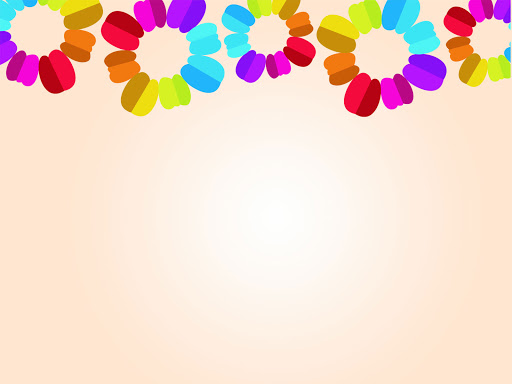 UBND QUẬN QUẬN LONG BIÊN
TRƯỜNG MẦM NON HỒNG TIẾN
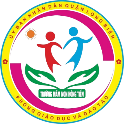 Lĩnh vực ph¸t triÓn nhËn thøc
Đề tài: Bé biết gì về cây xanh 
Đối tượng: MGL (5 - 6 tuổi)
Thời gian: 30 – 35 phút
Giáo viên: Quách Thị Thúy Hằng
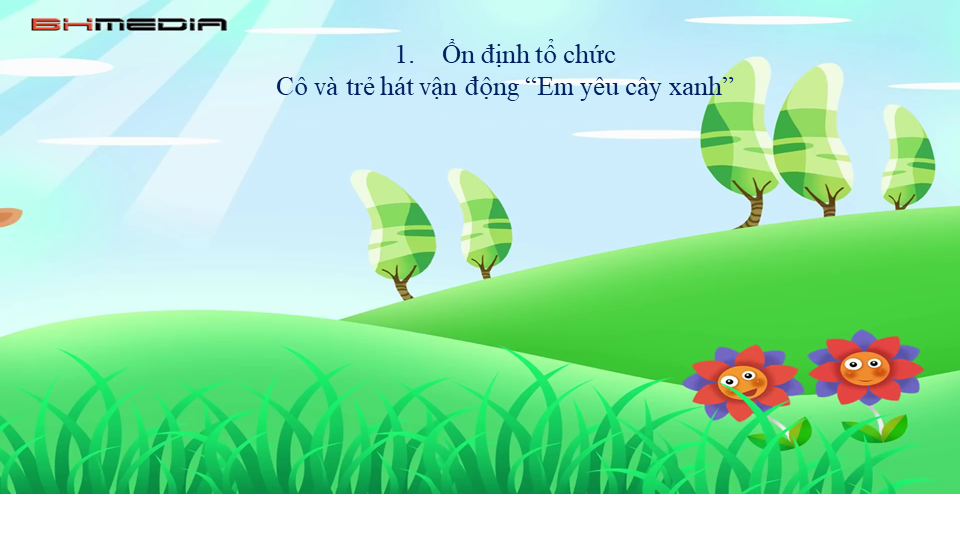 Ổn định tổ chức
Cô và trẻ hát vận động “Em yêu cây xanh”
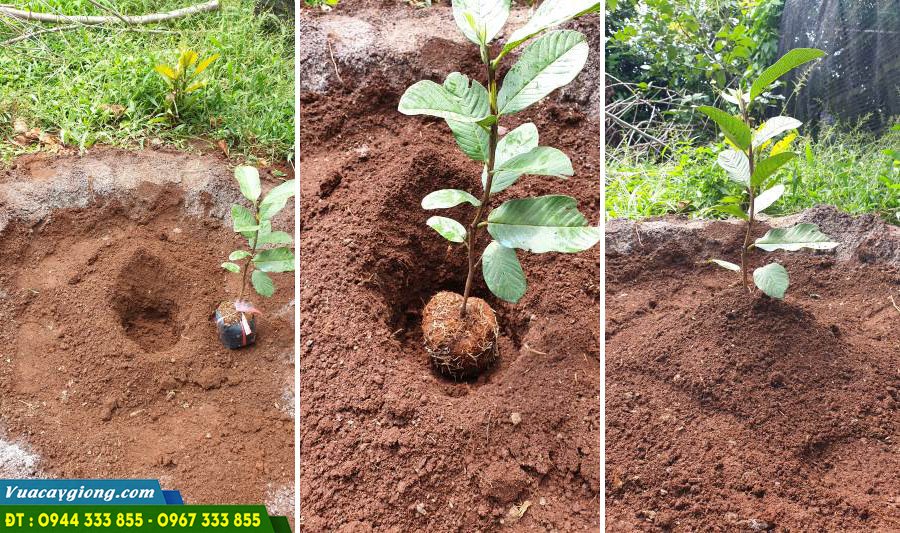 1
2
3
TC “Tìm lá cho cây”
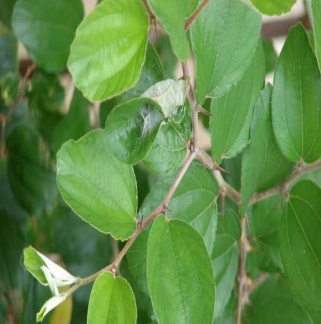 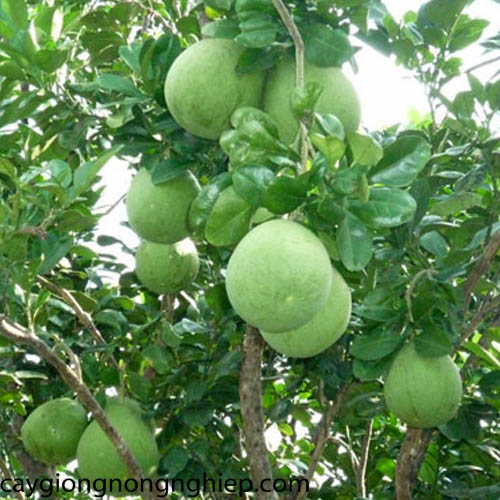 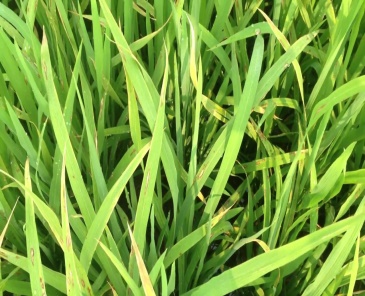 1
6
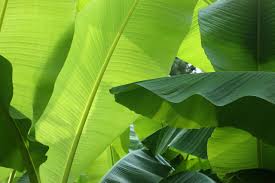 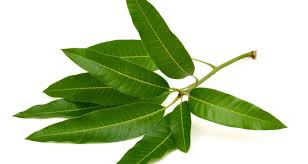 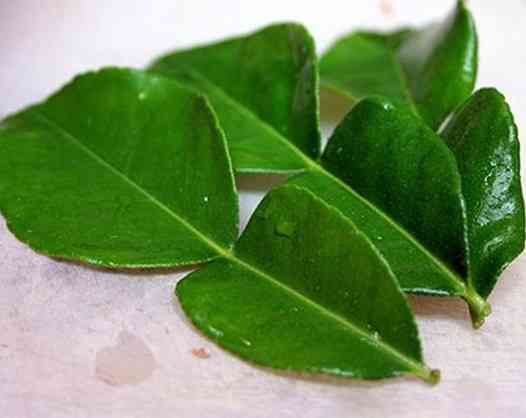 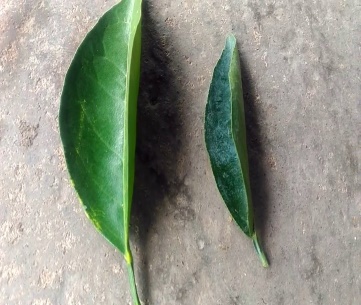 2
5
4
3
TC “Tìm lá cho cây”
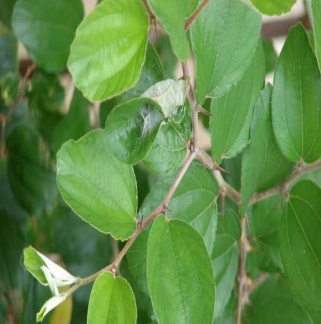 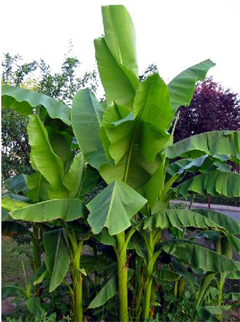 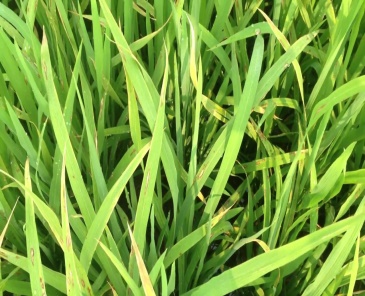 1
6
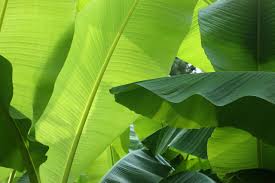 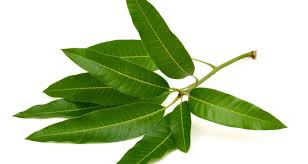 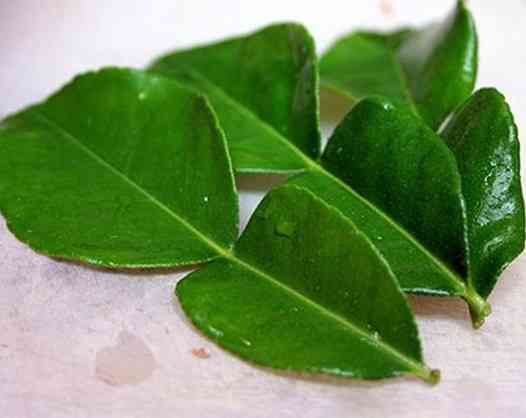 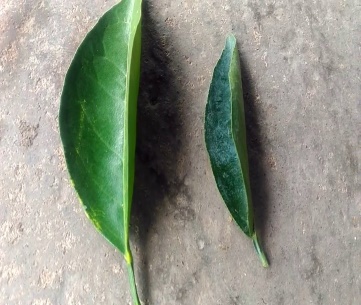 2
5
4
3
TC “Tìm lá cho cây”
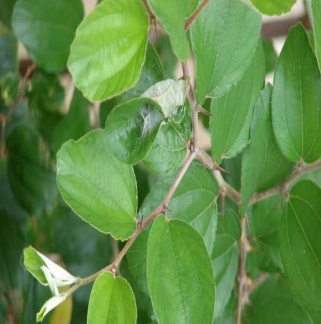 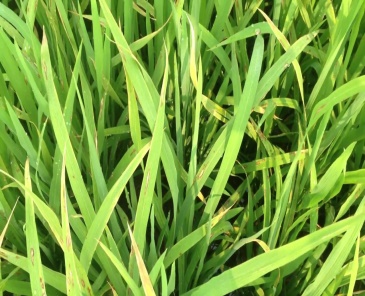 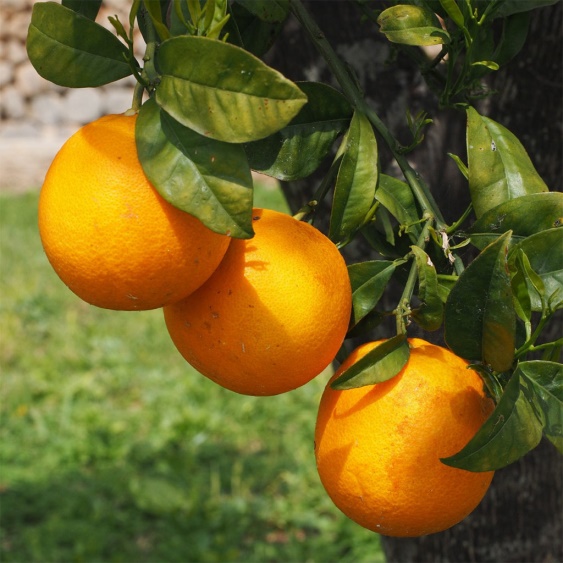 1
6
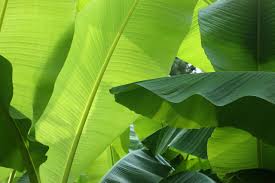 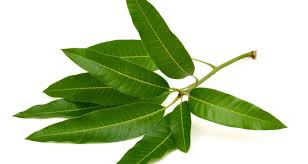 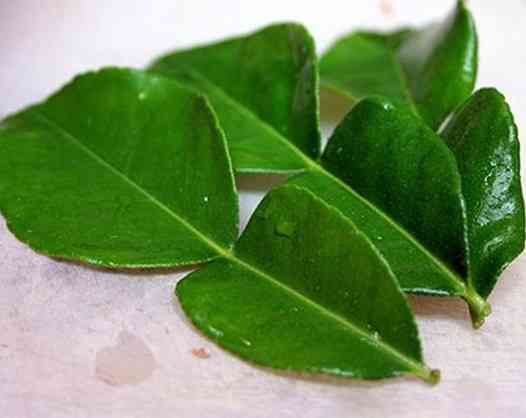 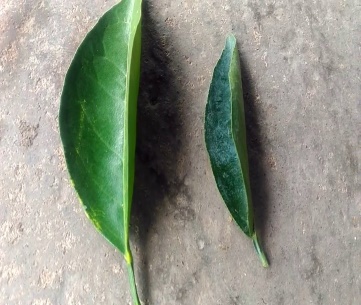 2
5
4
3
TC “Tìm lá cho cây”
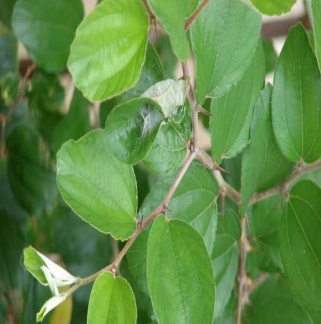 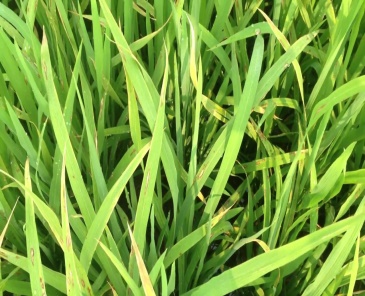 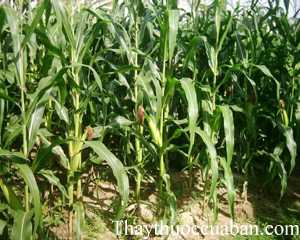 1
6
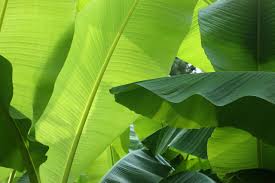 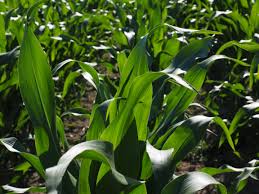 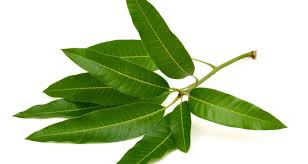 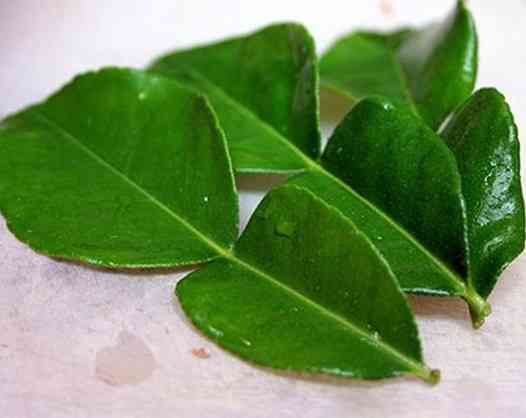 2
5
4
3
TC “Tìm lá cho cây”
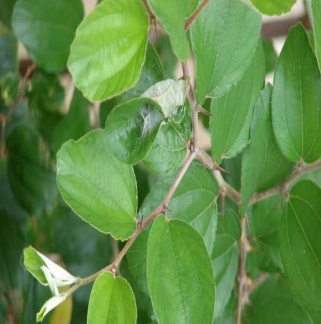 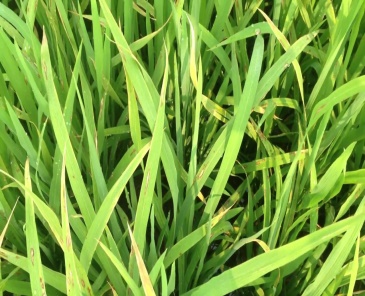 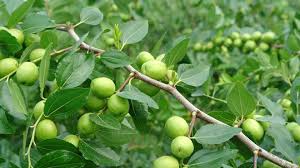 1
6
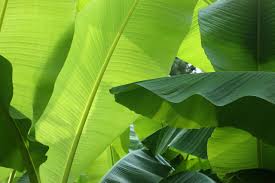 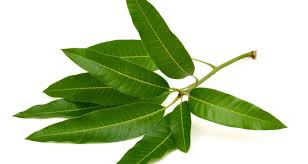 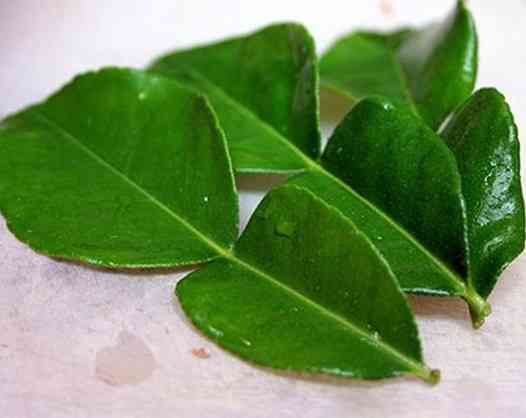 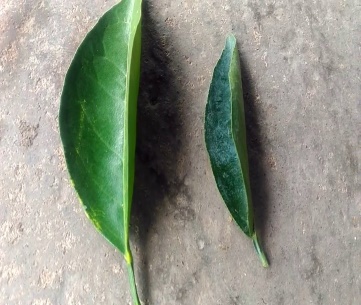 2
5
4
3
TC “Tìm lá cho cây”
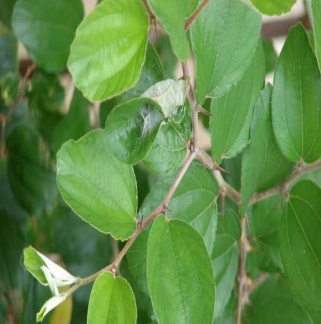 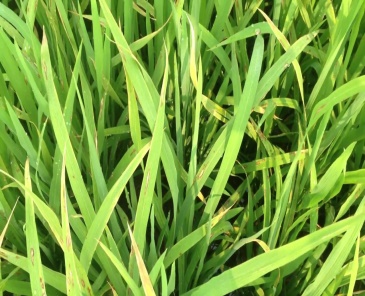 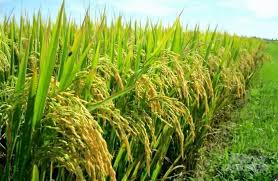 1
6
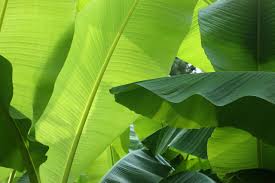 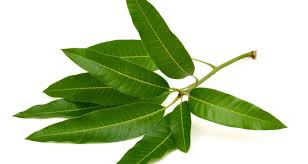 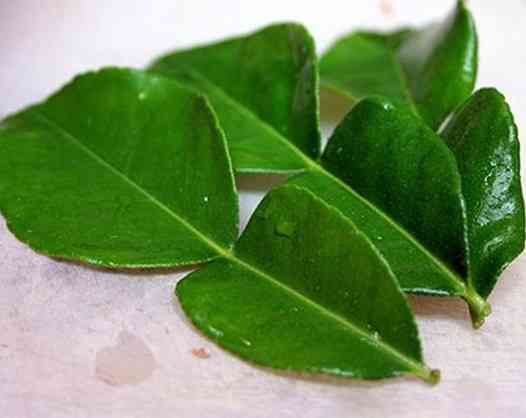 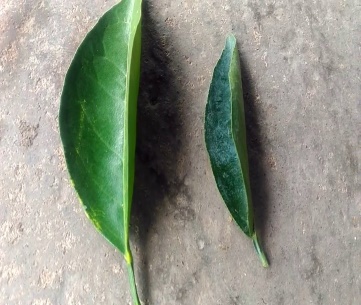 2
5
4
3
TC “Tìm lá cho cây”
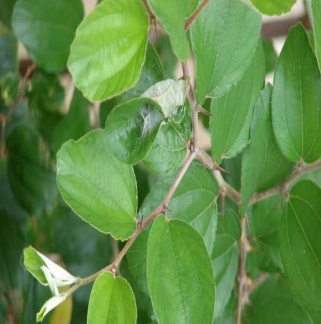 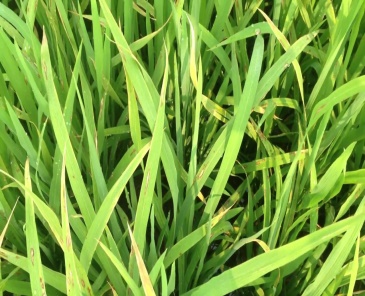 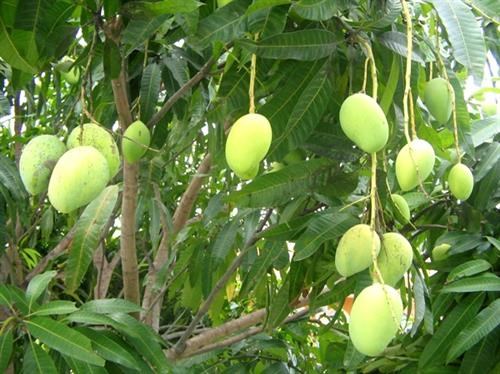 1
6
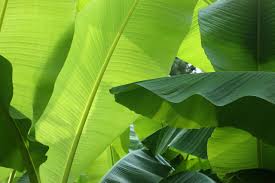 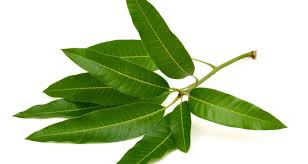 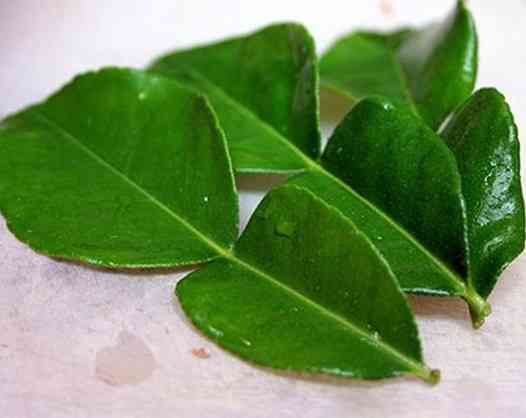 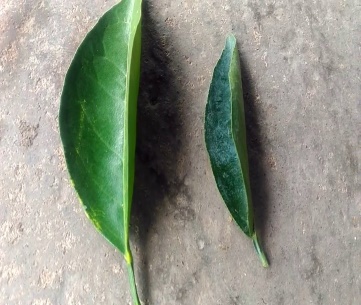 2
5
4
3
Xin chân thành cảm ơn!